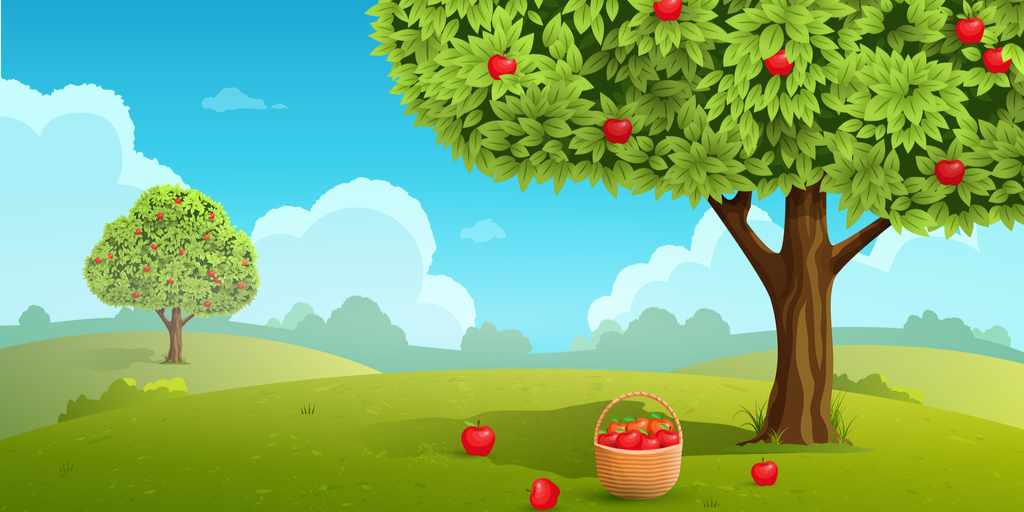 Собери фрукты
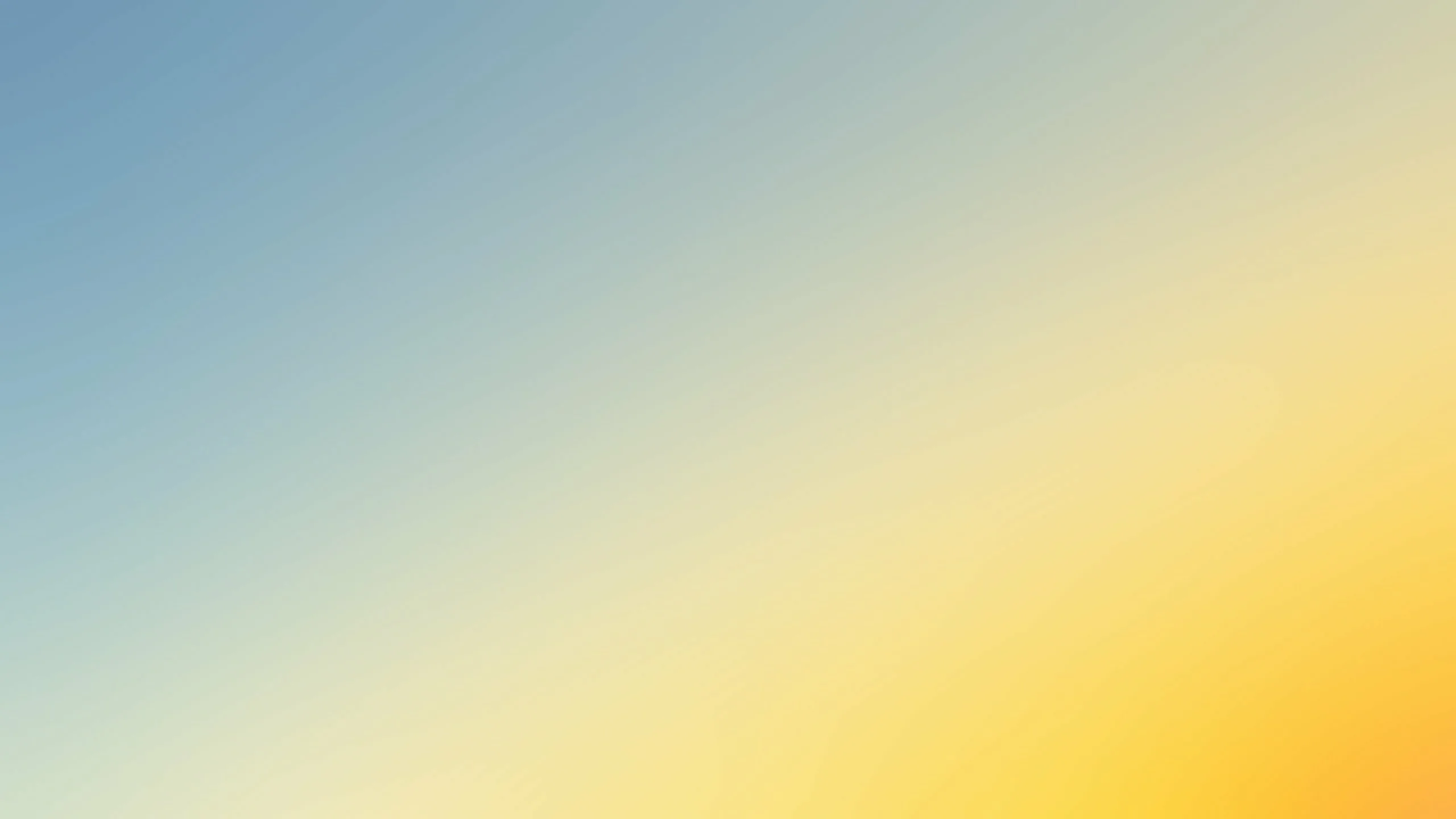 Выбери фрукты, в названии которых есть звук Р
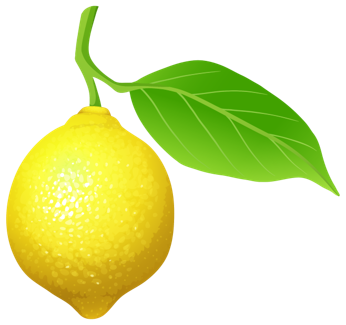 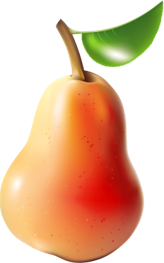 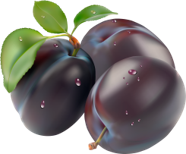 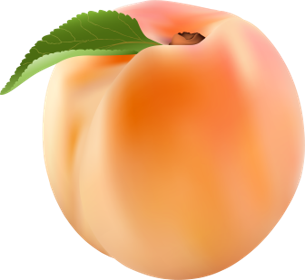 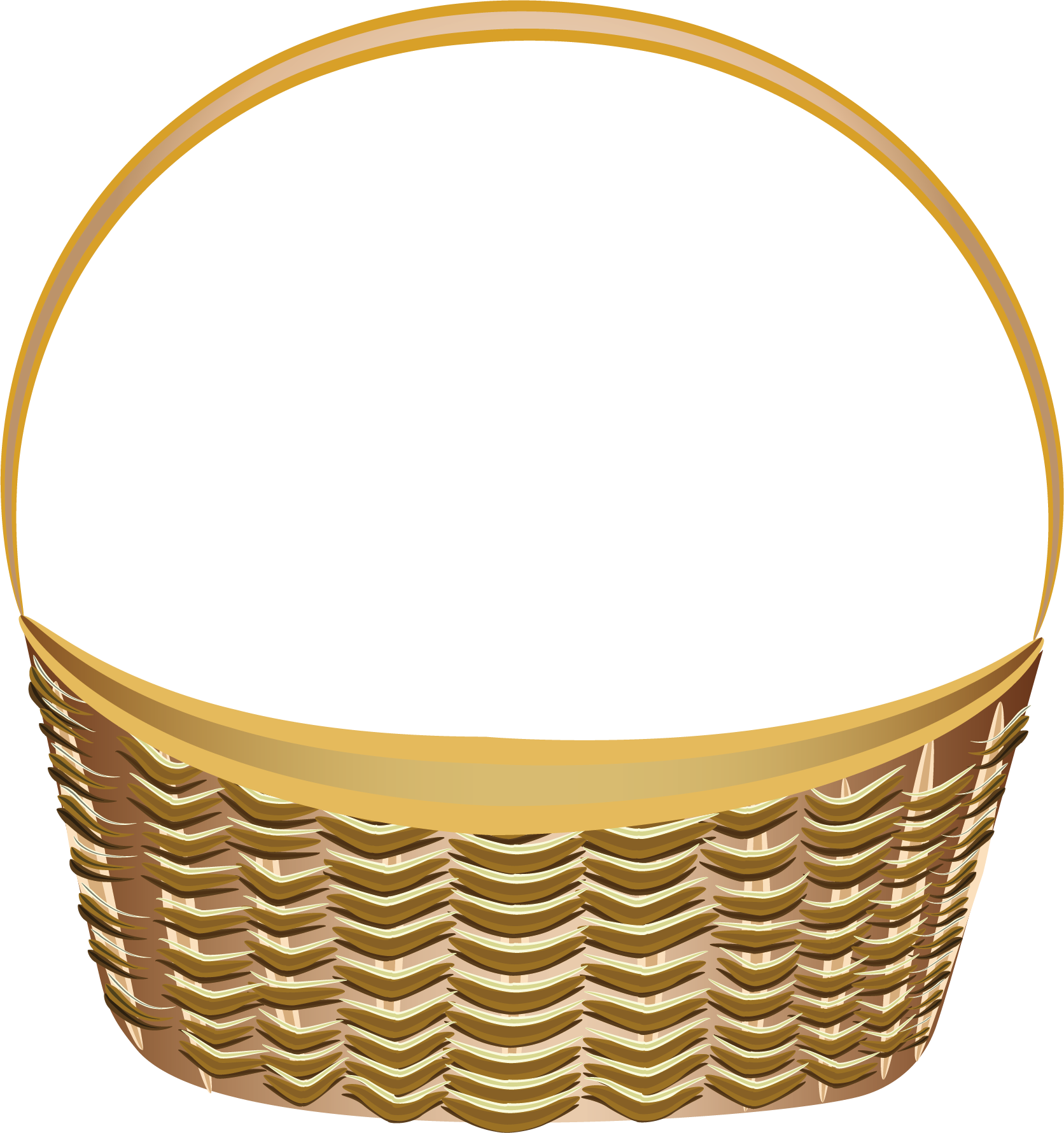 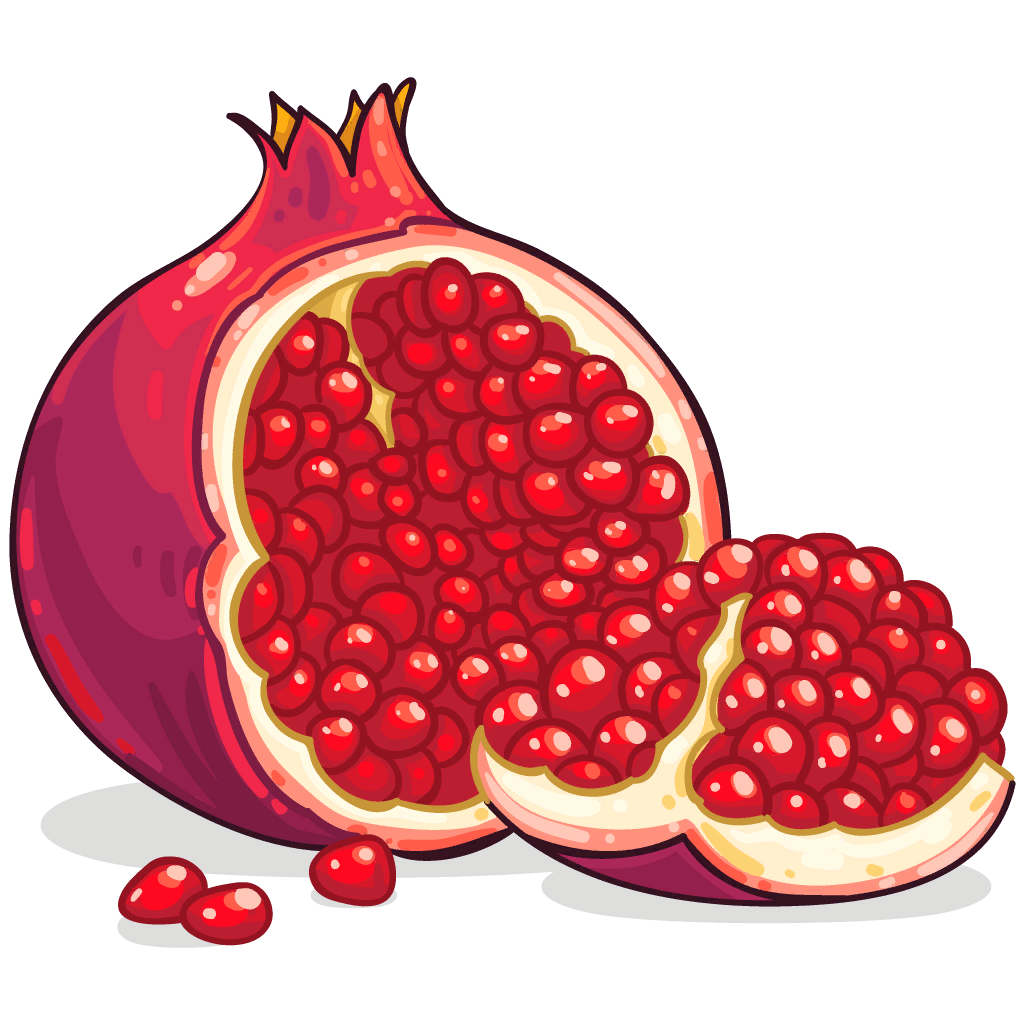 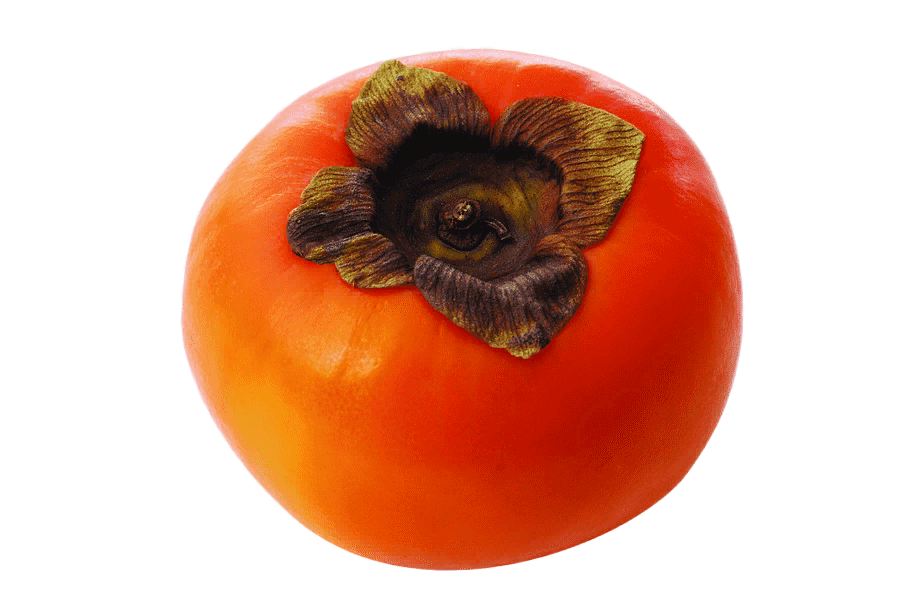 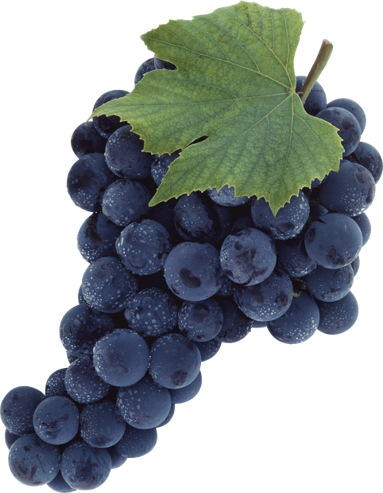 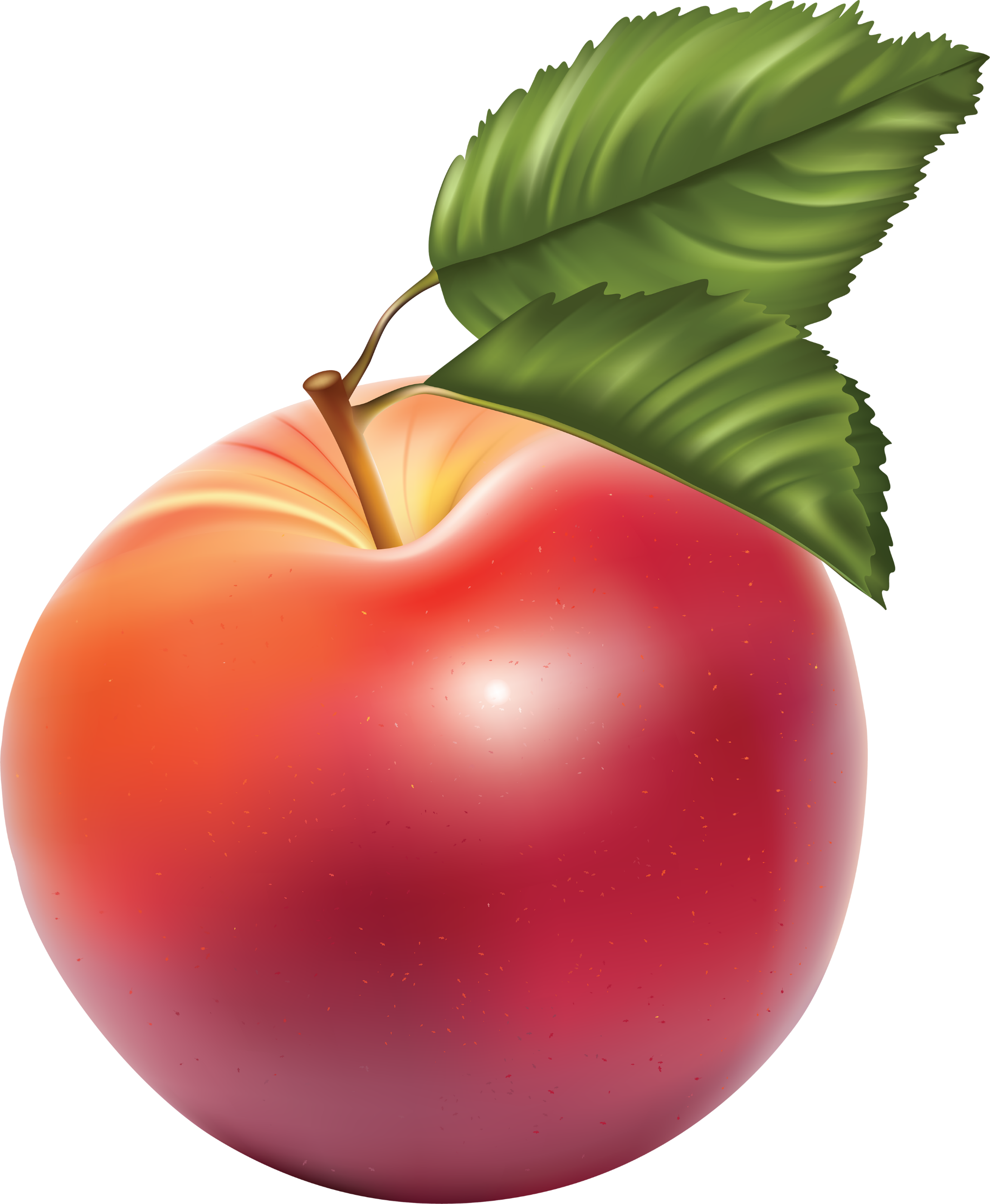 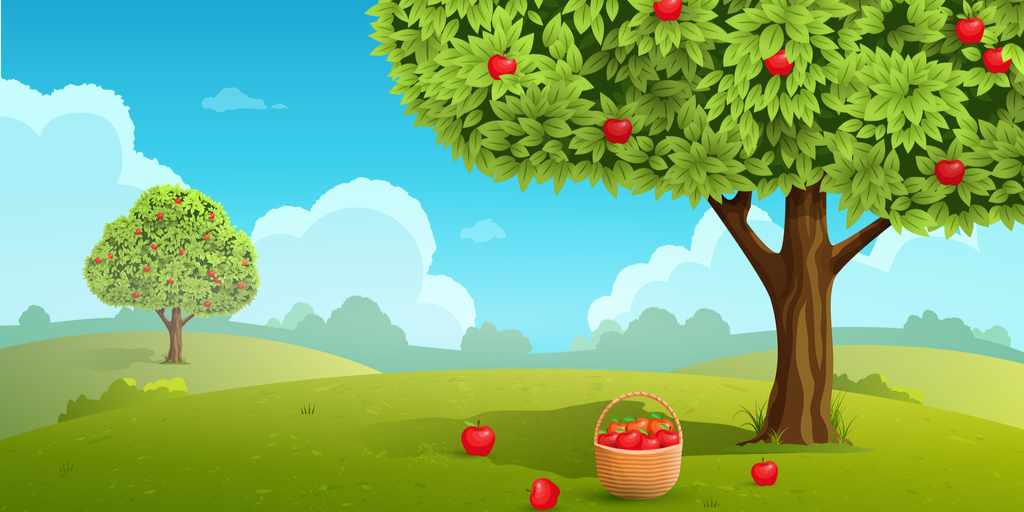 Молодец!
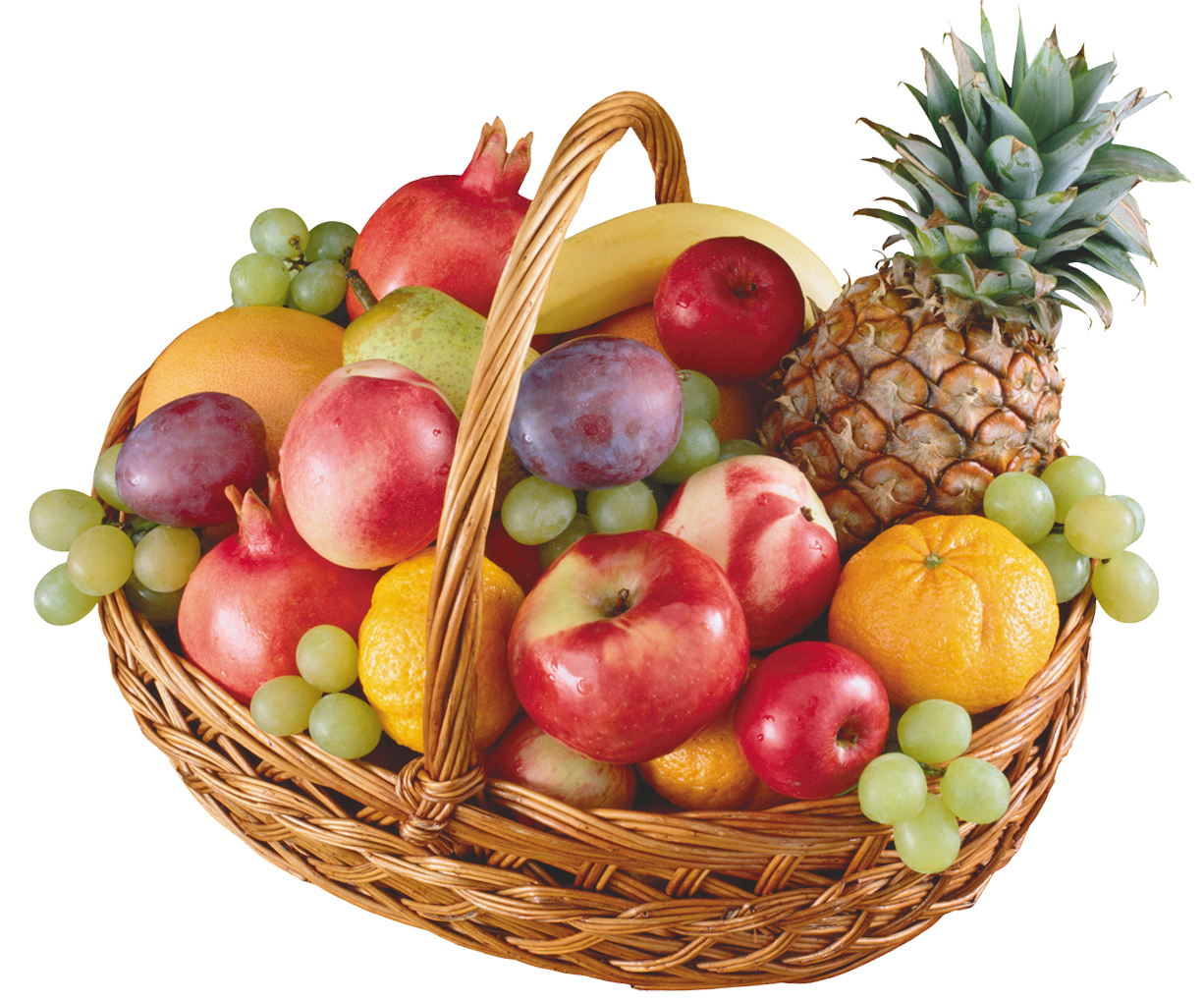